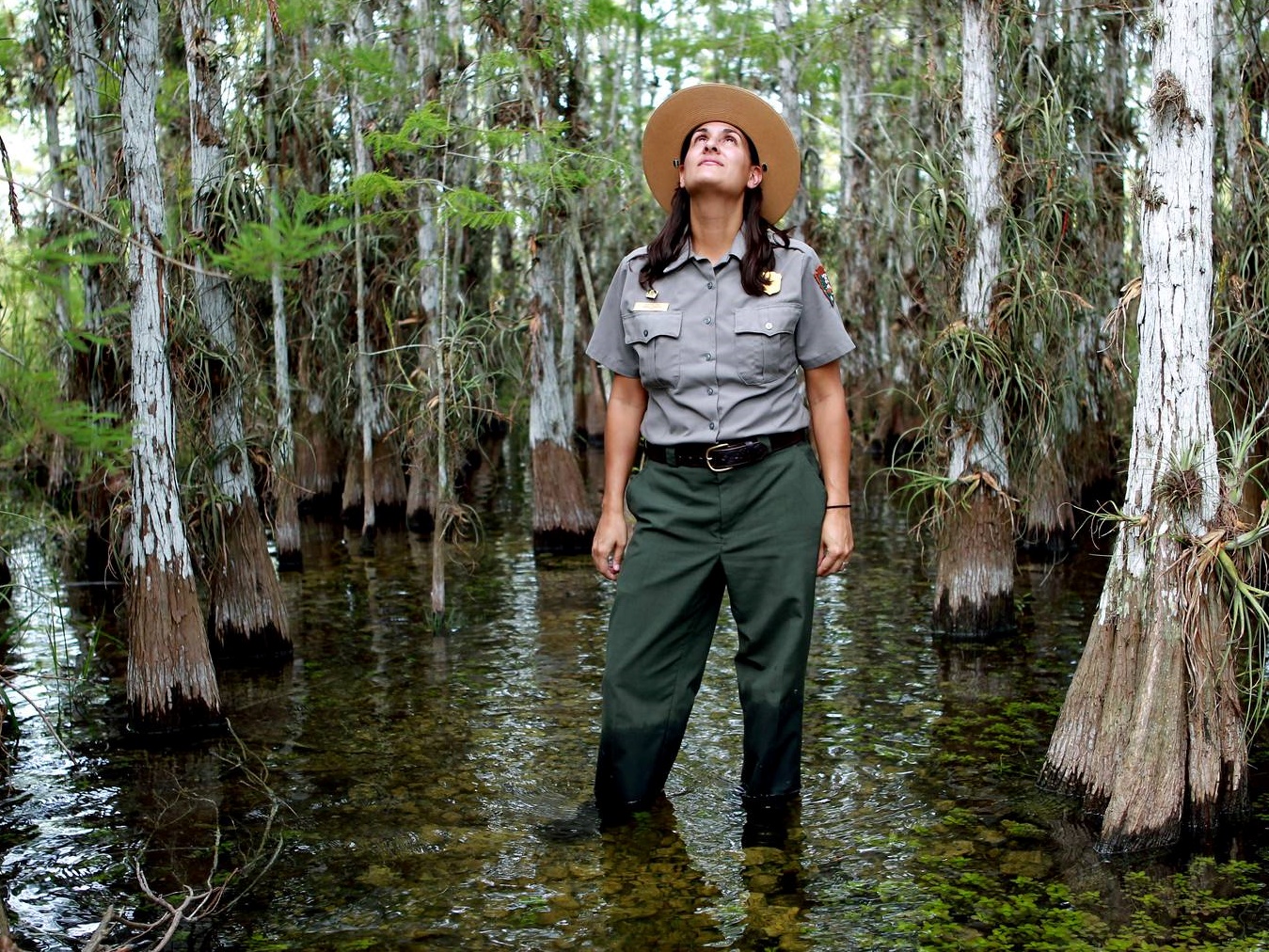 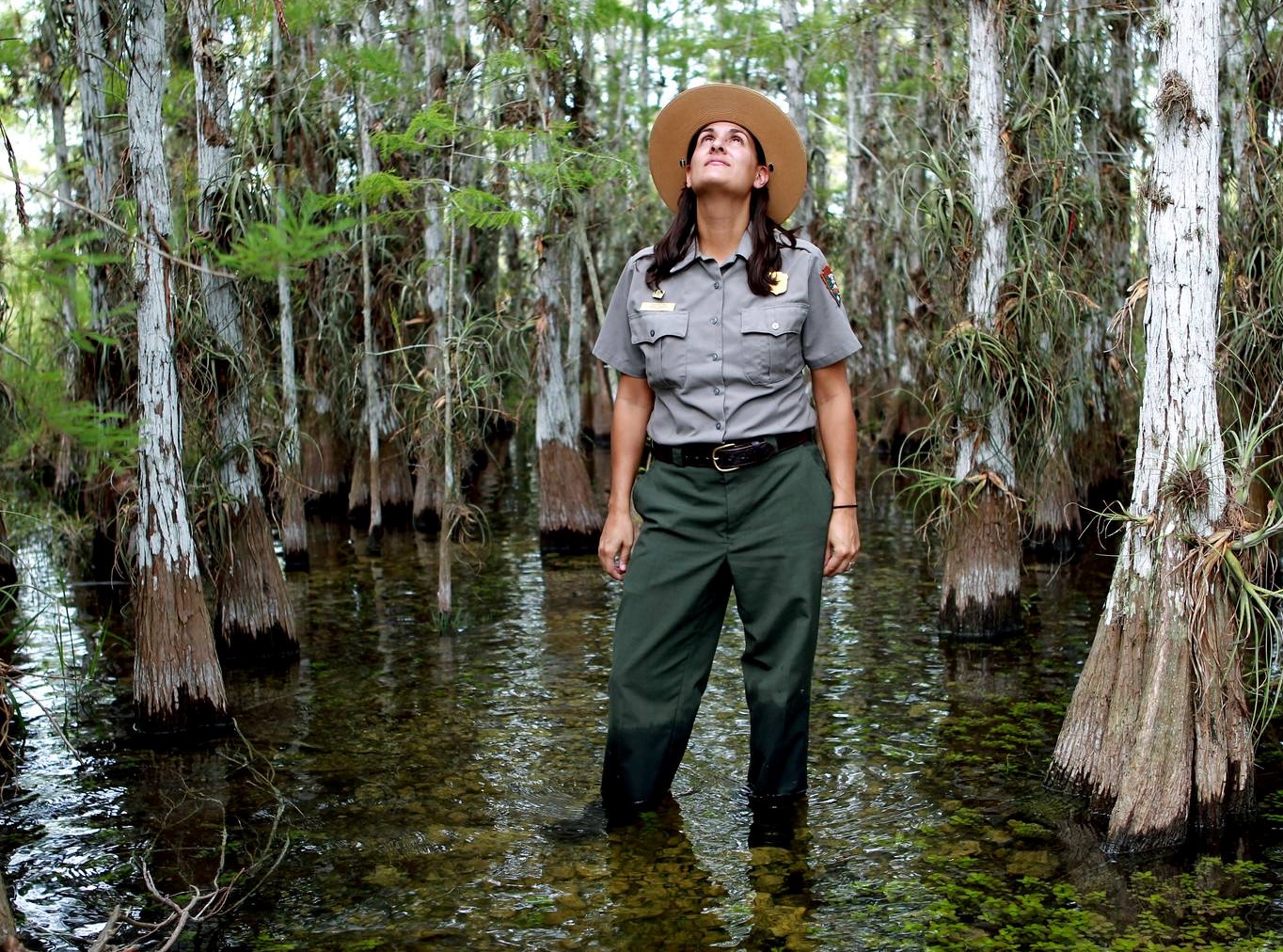 National Park Service
U.S. Department of the Interior

Everglades National Park
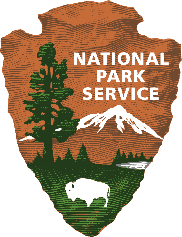 Dream Park Design
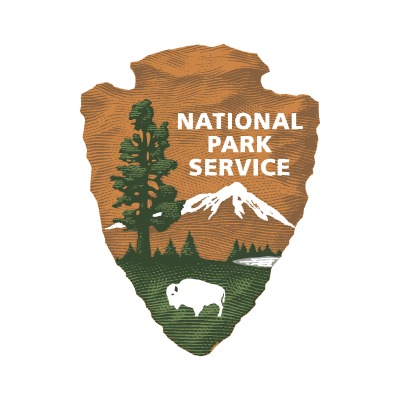 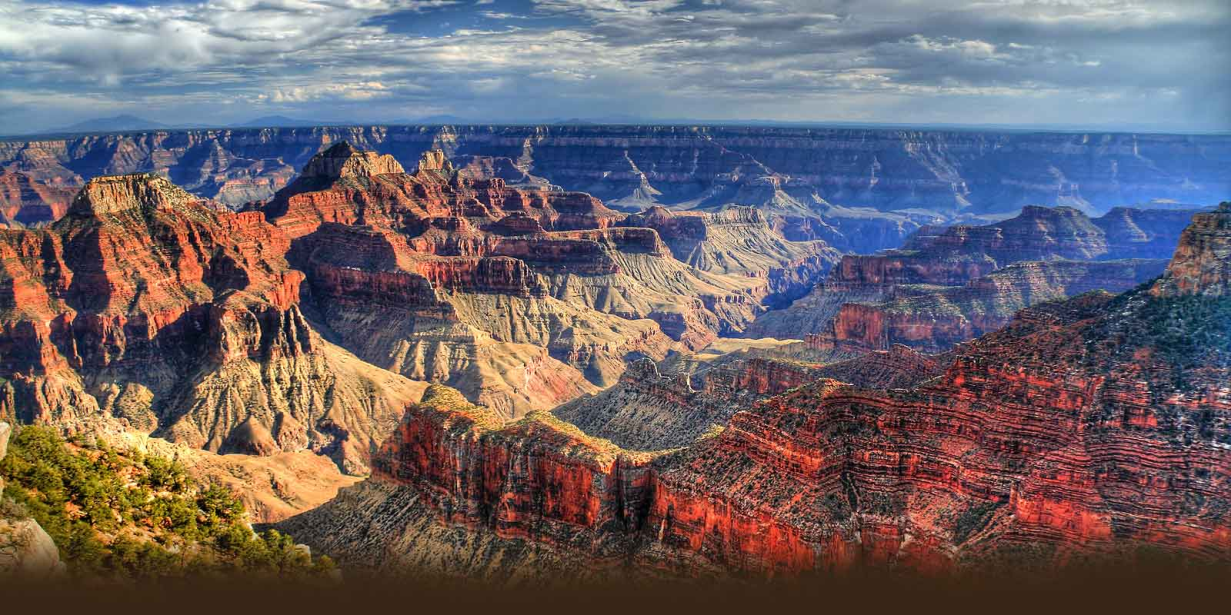 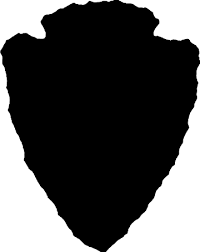 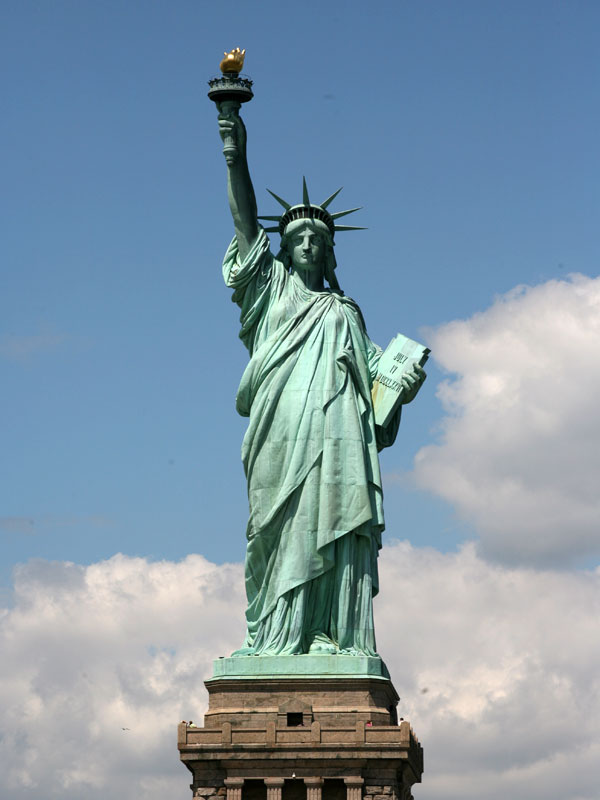 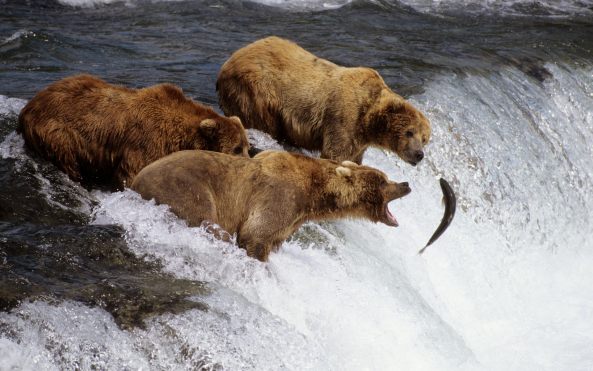 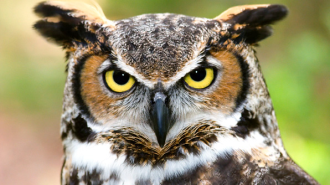 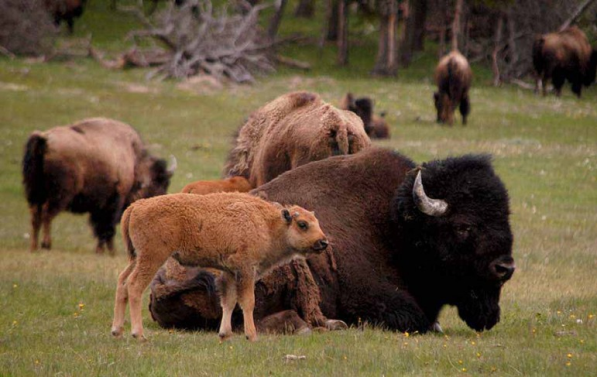 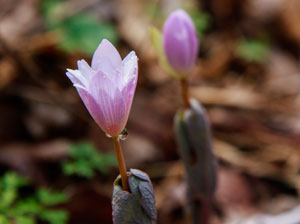 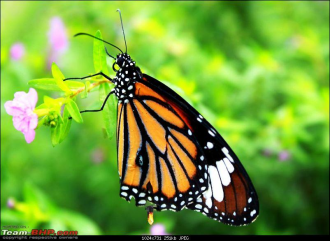 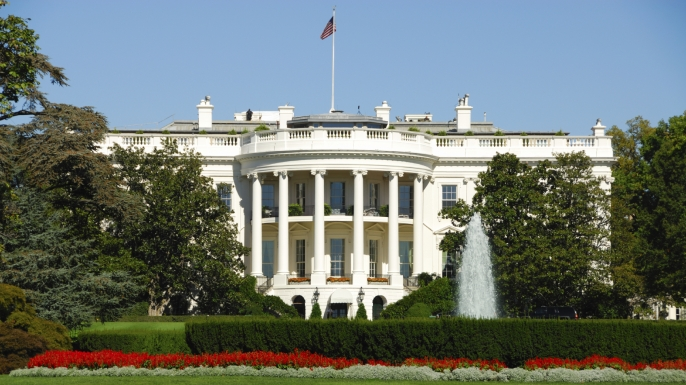 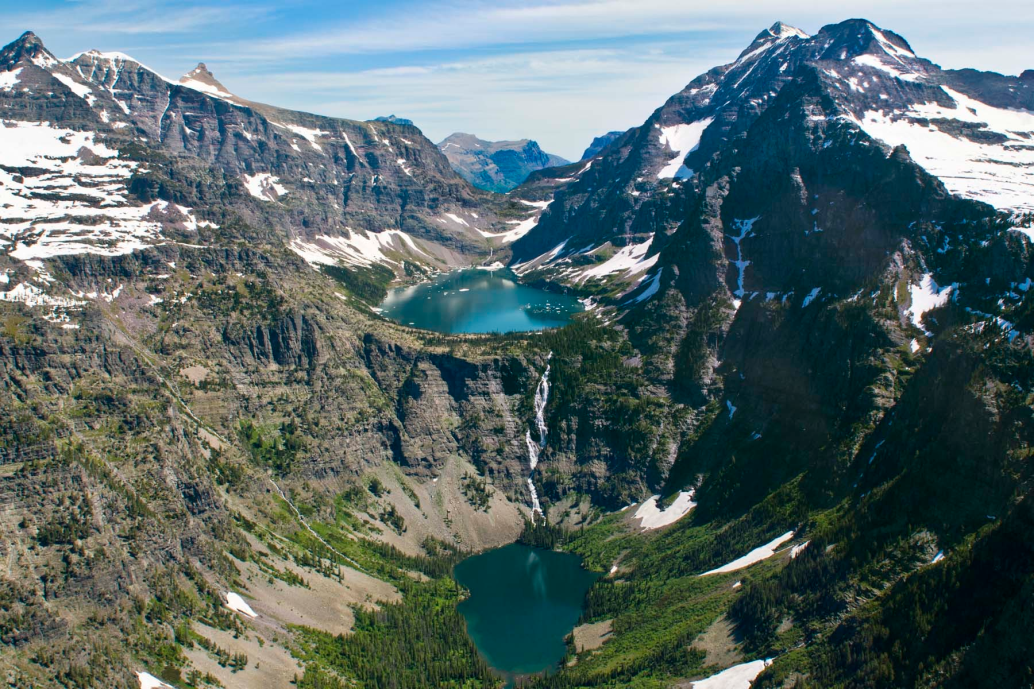 [Speaker Notes: National Parks can be all shapes and sizes! 
-The arrowhead represents all that we protect and preserve.
Plantlife
Landscapes
Waterways
Wildlife
Culture / History]
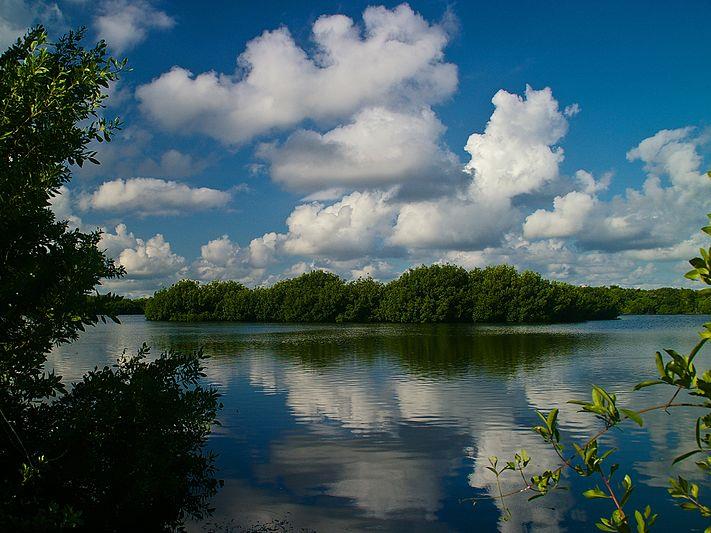 Everglades
Biscayne
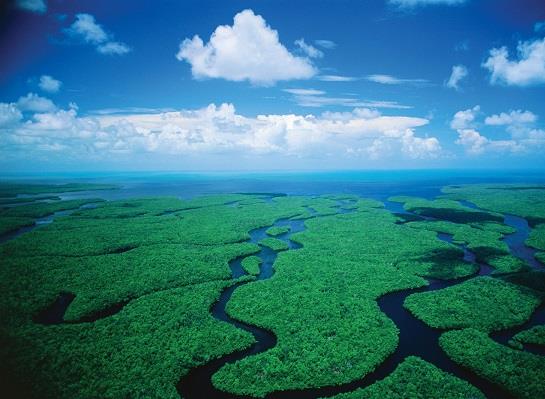 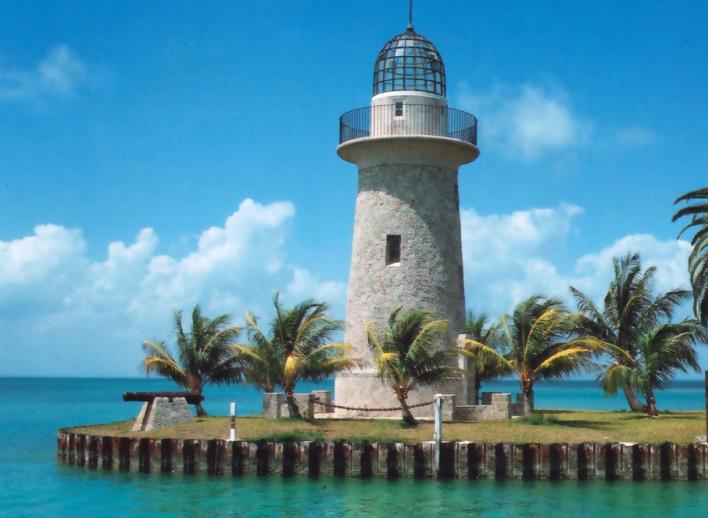 South Florida National Parks
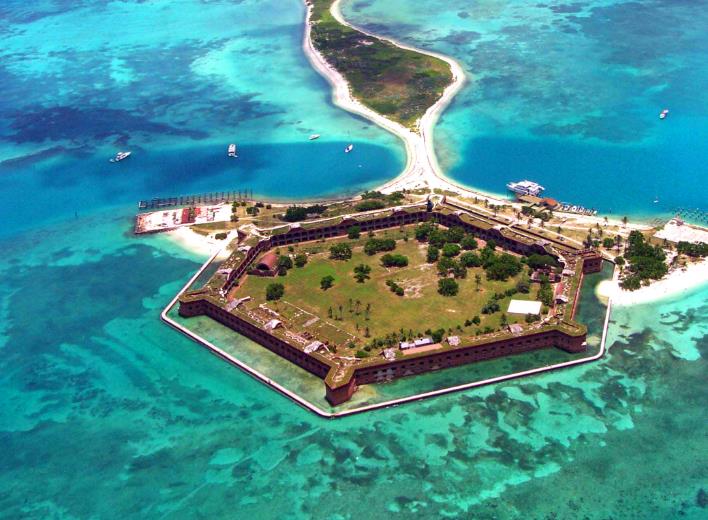 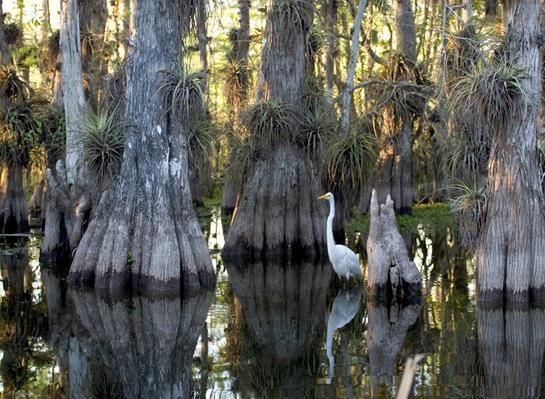 Big Cypress
Dry Tortugas
MLK Jr. Memorial
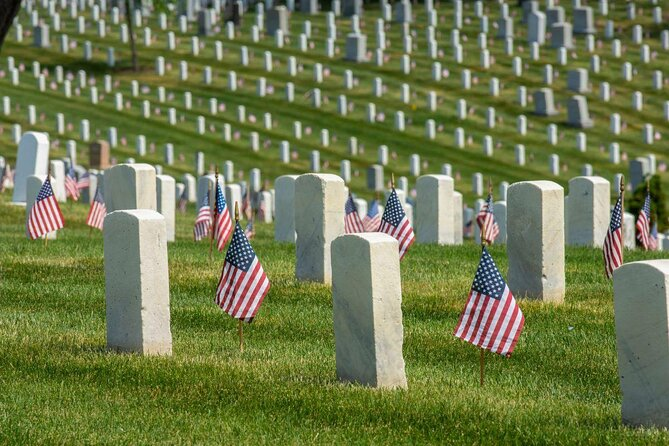 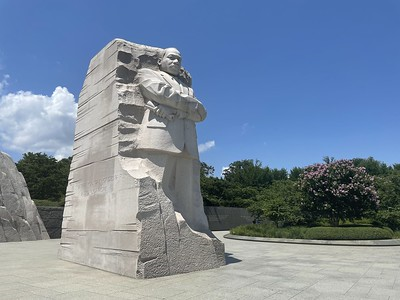 Arlington National Cemetery
Gulf Islands National Seashore
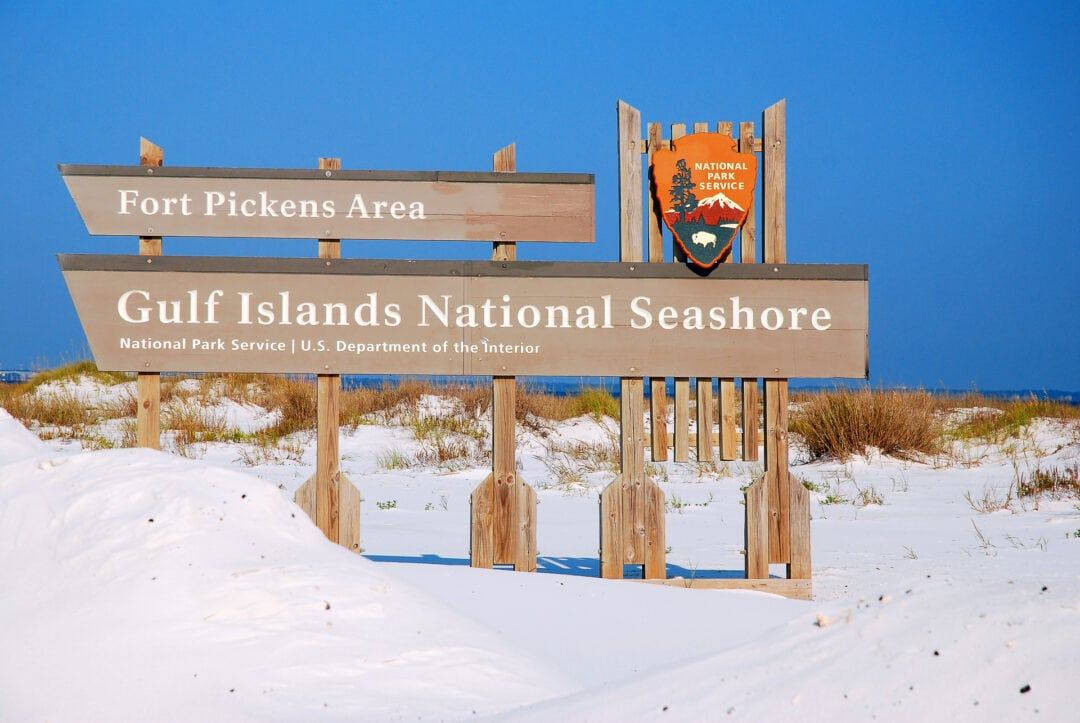 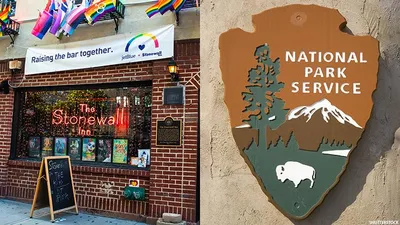 E X P E R I E N C E    Y O U R    A M E R I C A
Stonewall National Monument
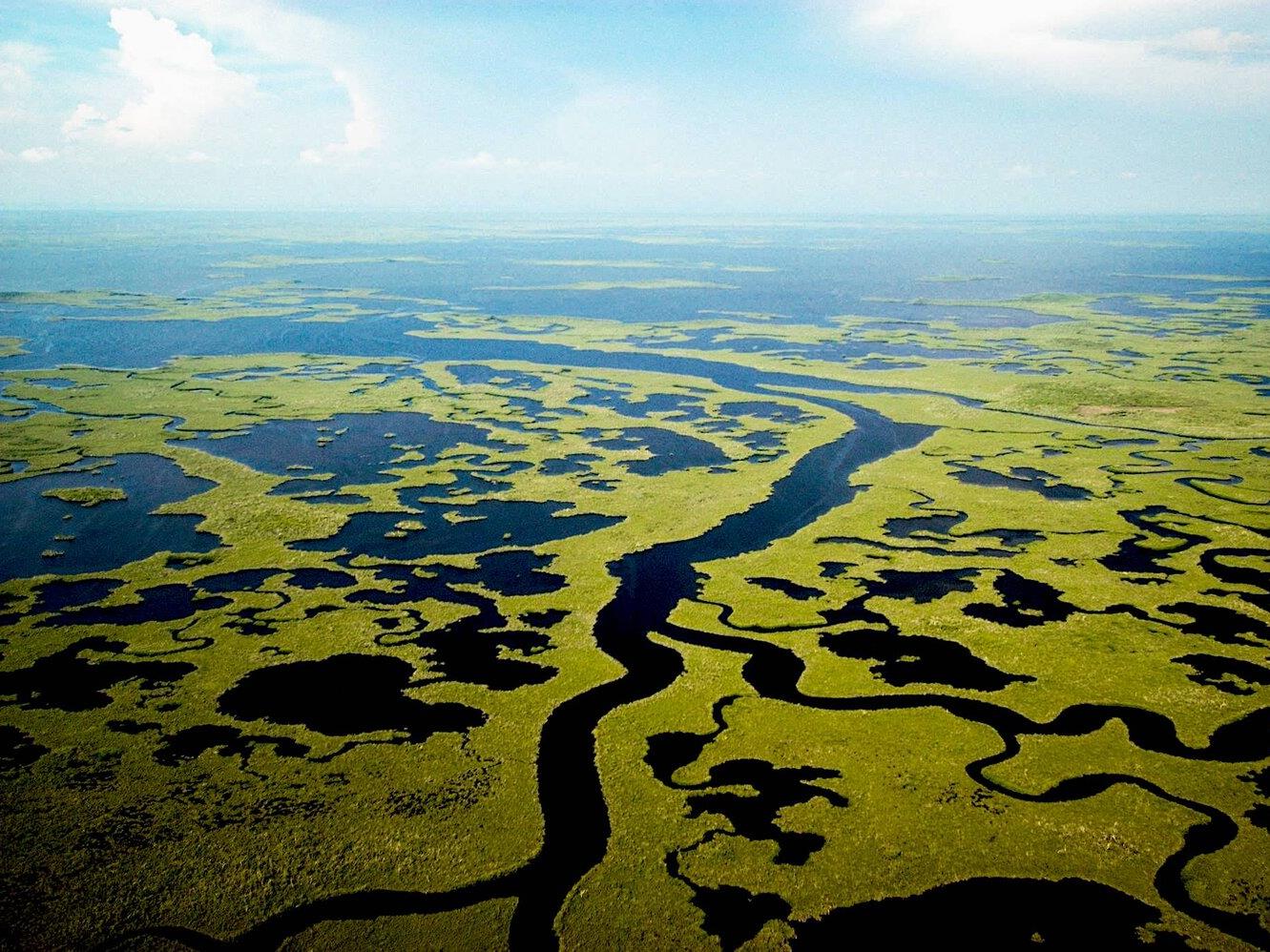 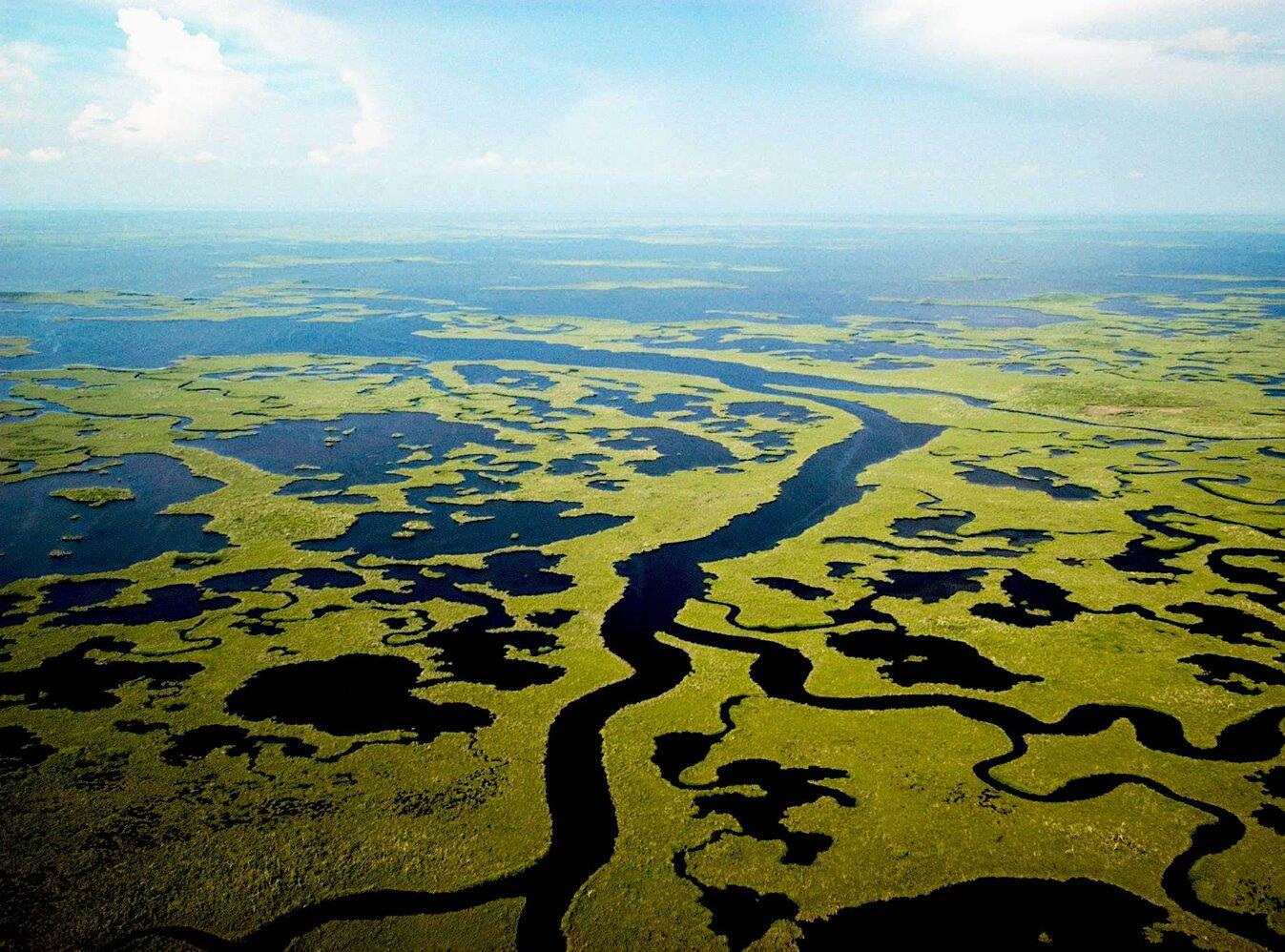 A closer look at 
Everglades National Park
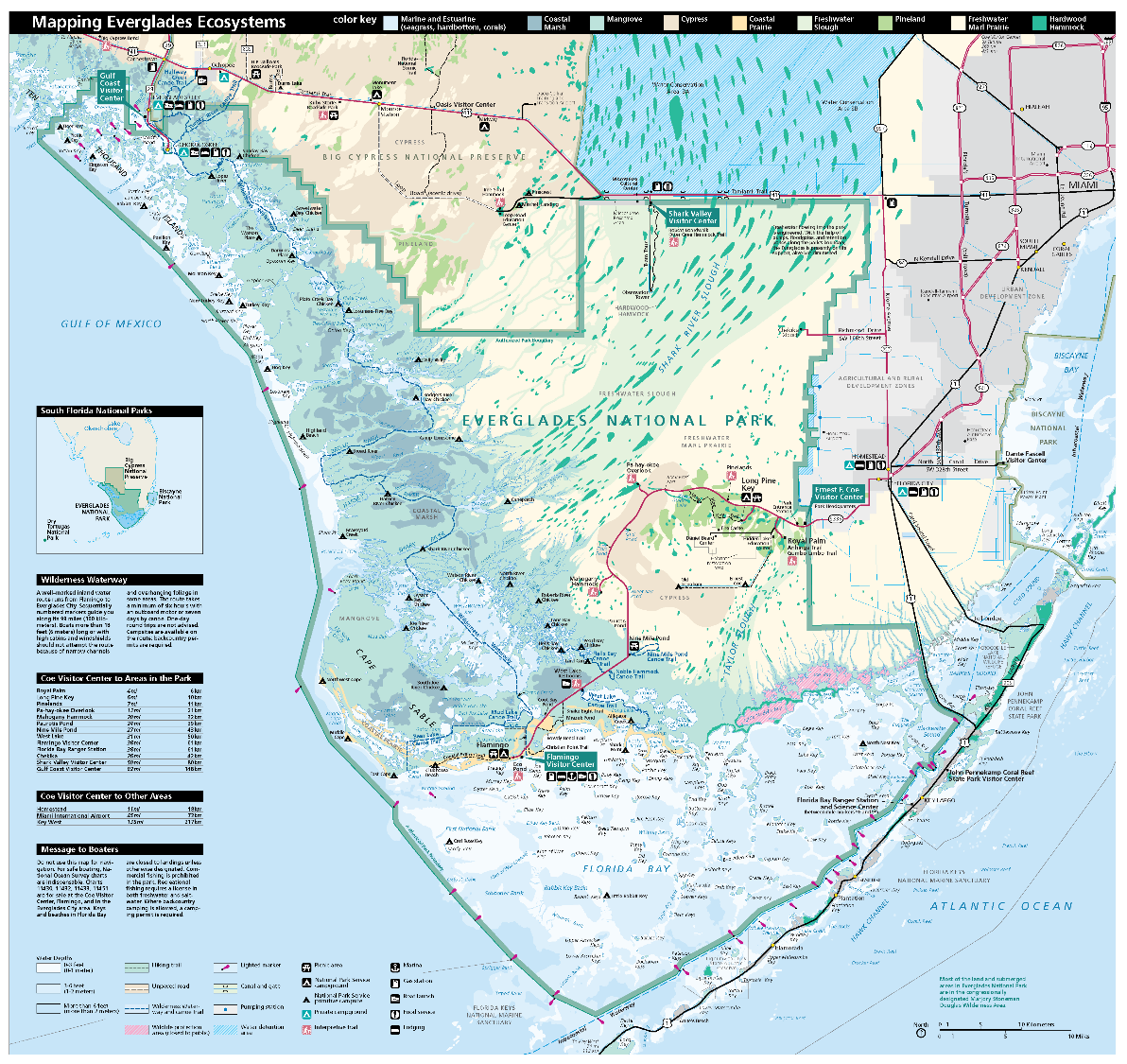 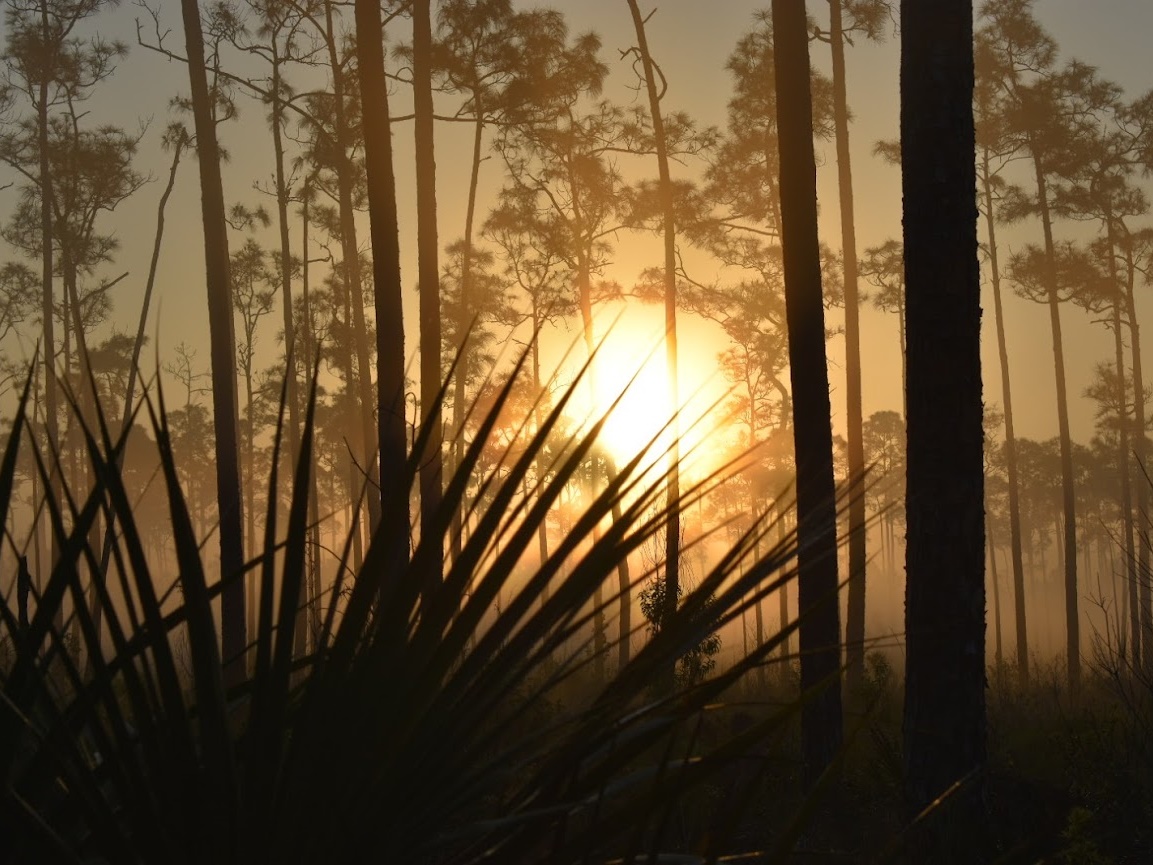 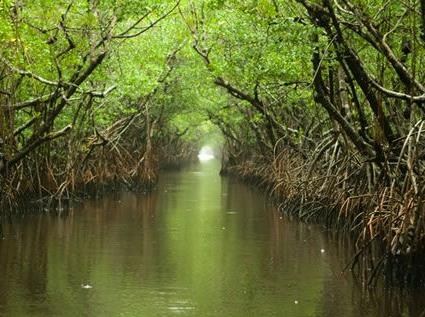 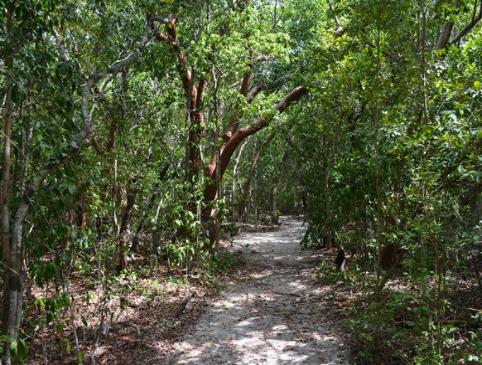 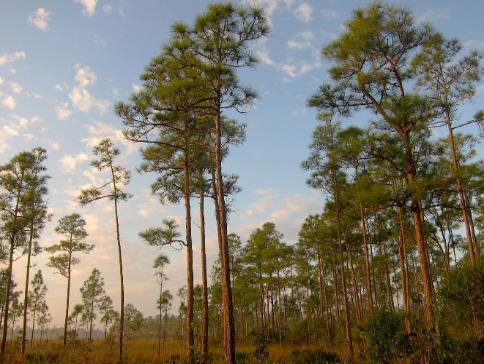 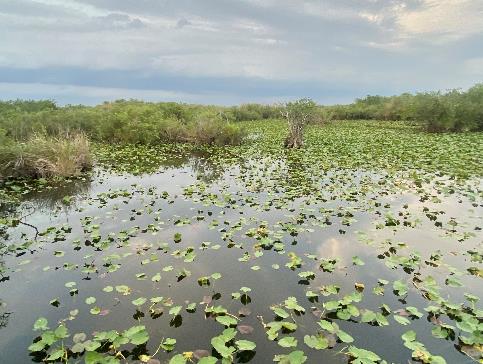 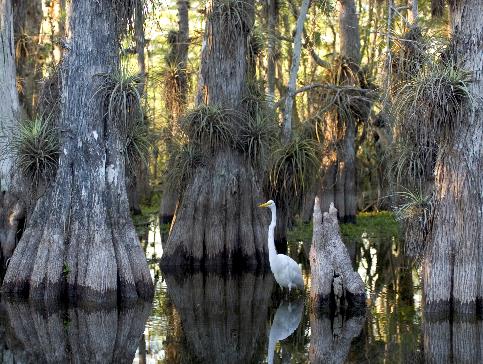 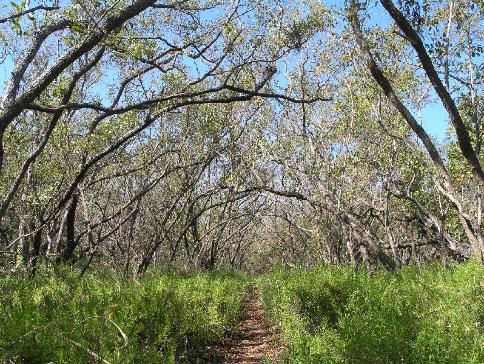 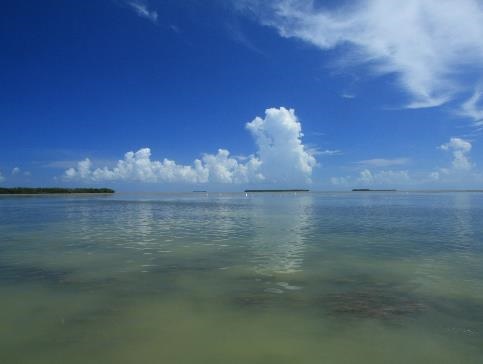 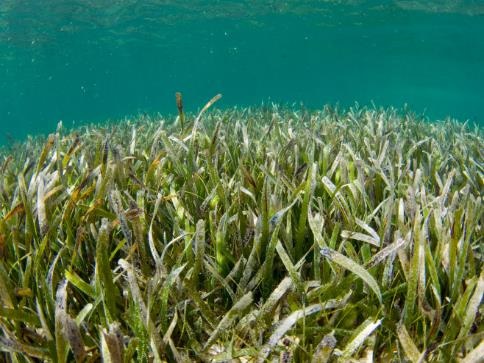 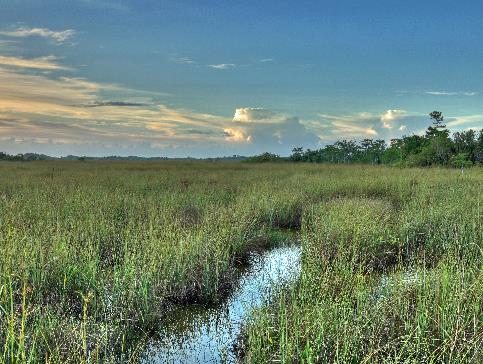 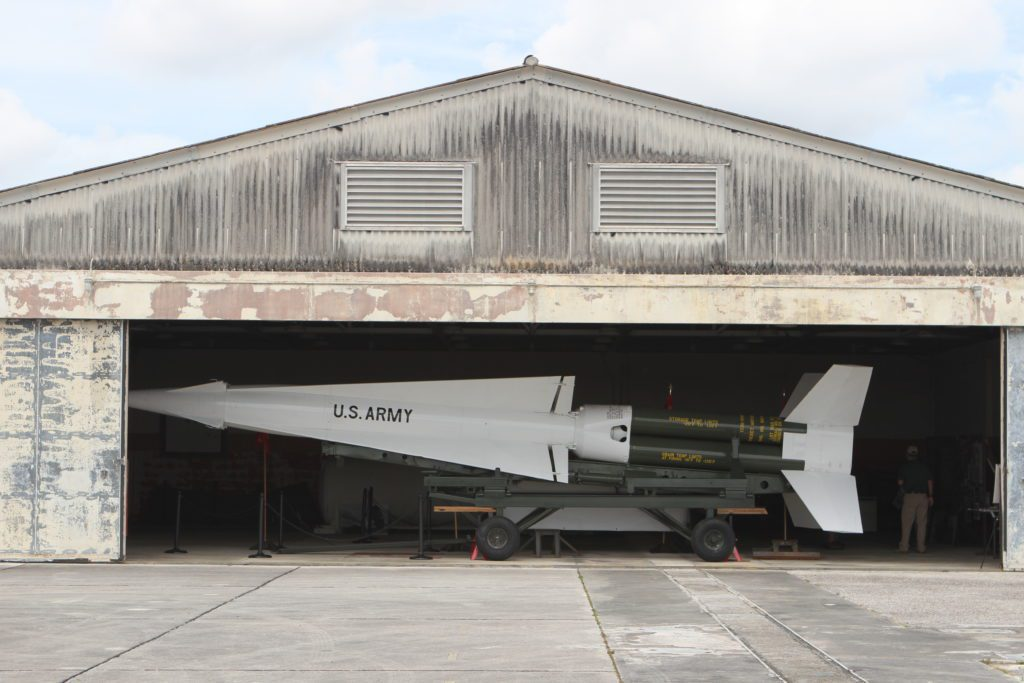 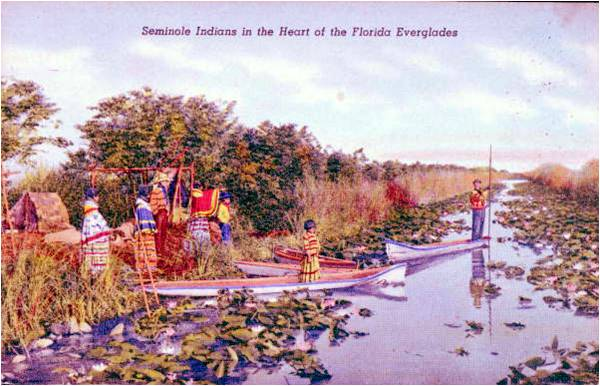 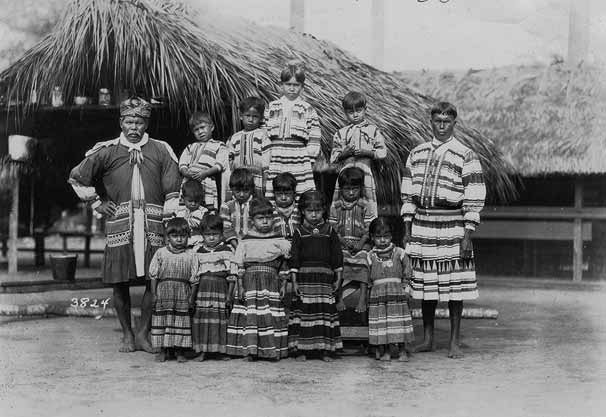 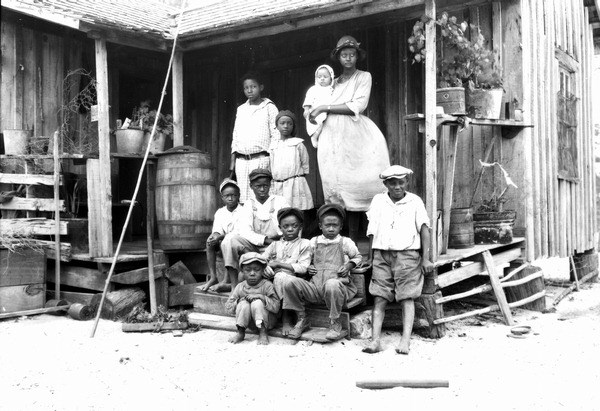 Jobs in the National Park
Superintendent – Final Approval
Compliance – Approval and planning of Parking Lots, Trails, Hotels/Lodges, Restaurants, etc.
Law Enforcement – Patrolling and enforcing laws.
Interpretation – Providing information at Visitor Centers, programs at trails (walking, biking, boats, etc.)
Education Rangers – School Programs
Maintenance – Responsible for mowing, building maintenance, bathroom cleanliness, repairs, trials, etc.
Concessions – A private company that runs/operates experiences for visitors within a national park.
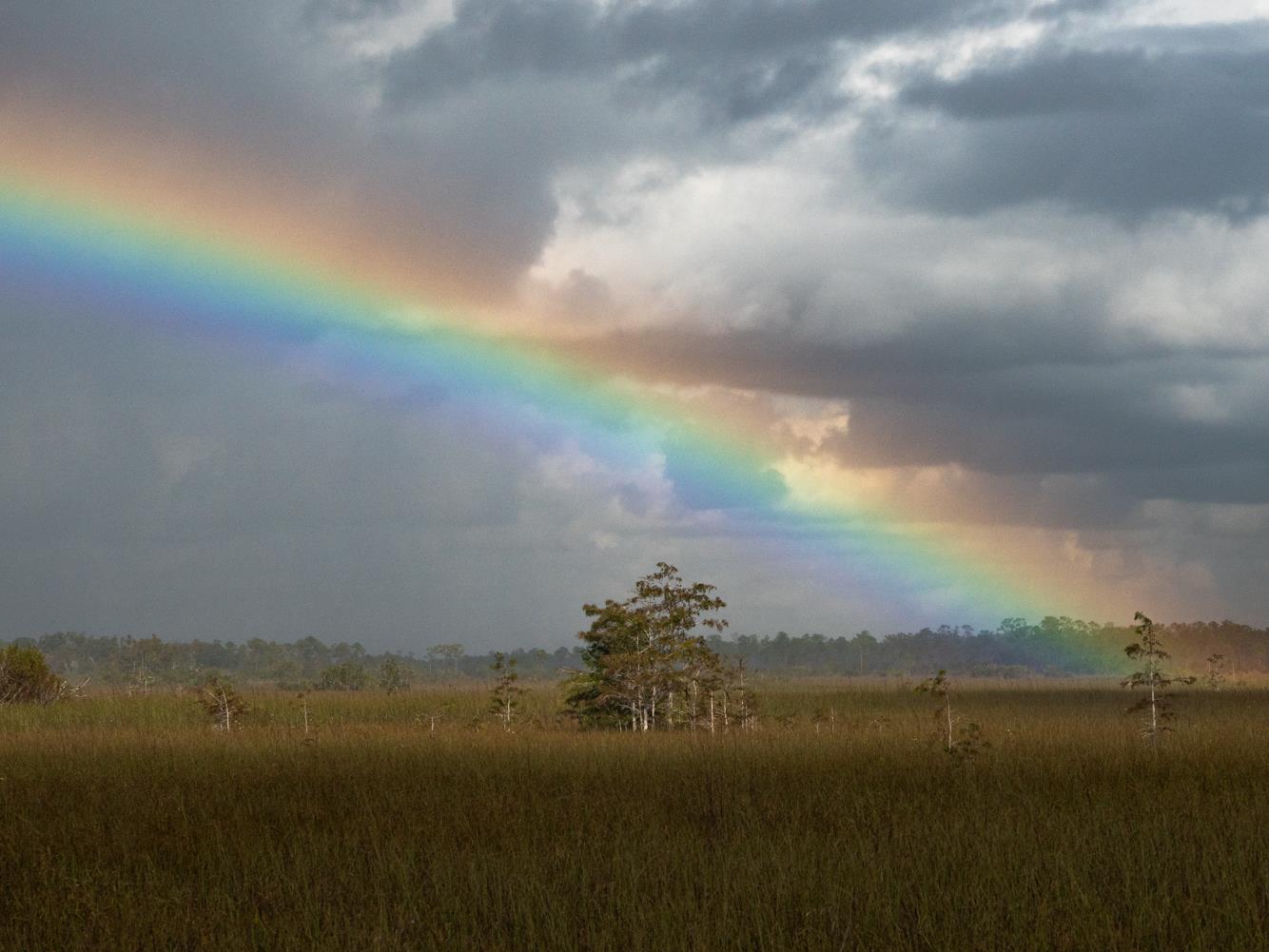 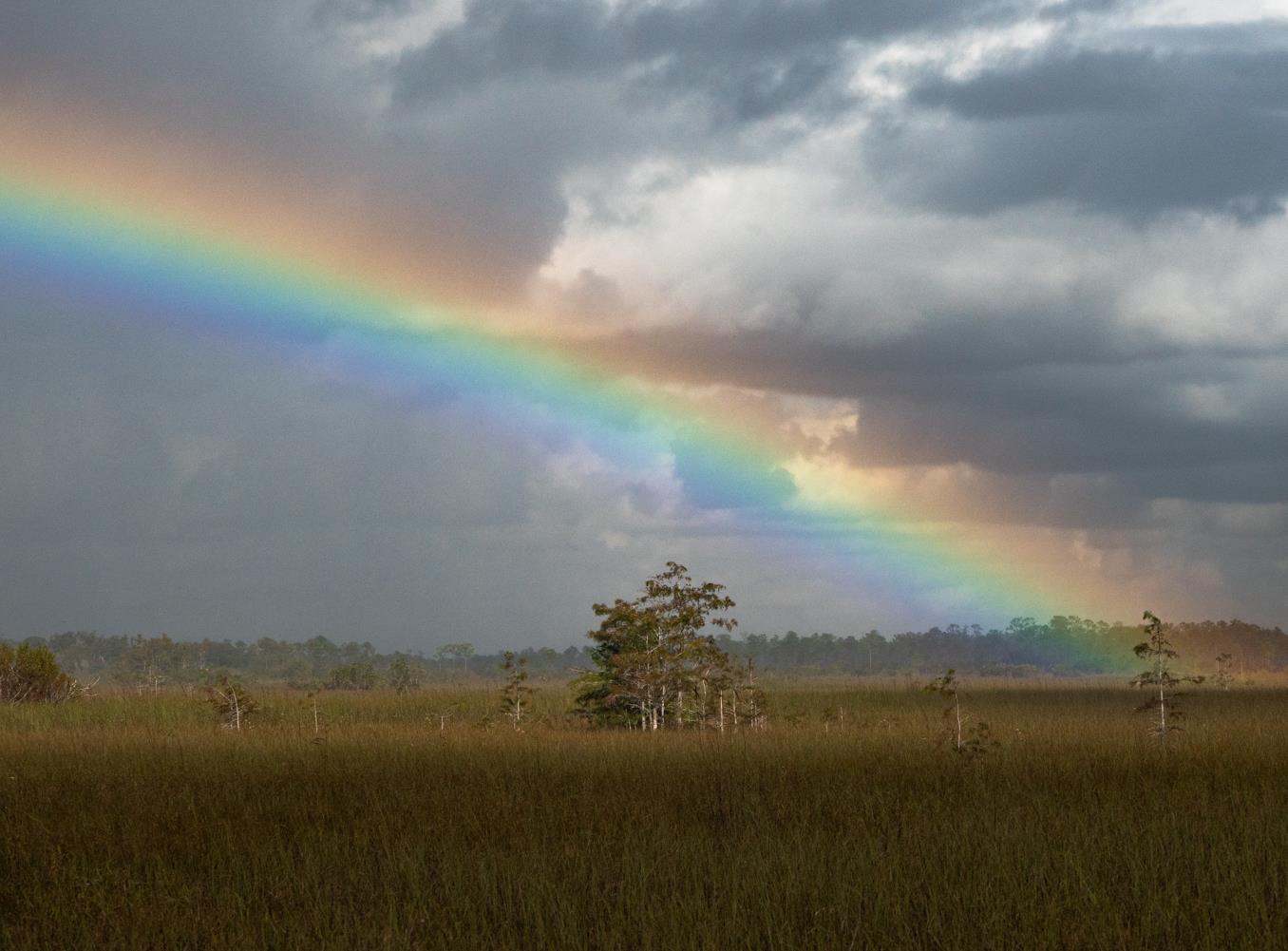 Questions?
Yvette Cano, Director of Education
Yvette_Cano@nps.gov
305-242-7753